ГОСУДАРСТВЕННАЯ ПОЛИТИКА В СФЕРЕ ОБЩЕГО ОБРАЗОВАНИЯ РОССИЙСКОЙ ФЕДЕРАЦИИ.единое образовательное пространство обучения, воспитания и развития
ГБУ ЛНР «РЦОИСООКО»
МЕТОДИСТ 
СОКОЛОВА АННА СЕРГЕЕВНА
ГОСУДАРСТВЕННАЯ ПОЛИТИКА В СФЕРЕ ОБРАЗОВАНИЯ
комплекс законодательных актов и практических мероприятий в сфере образования и воспитания подрастающего поколения, а также образования взрослых.
Бим-Бад Б.М. Педагогический энциклопедический словарь
СИСТЕМА ОБРАЗОВАТЕЛЬНОГО ЗАКОНОДАТЕЛЬСТВА РФ
Конституцию РФ.

Федеральные законы.

Нормативные правовые акты РФ.

Законы и иные нормативно-правовые акты субъектов РФ в области образования.
Согласно статье 3 Федерального закона от 29.12.2012 № 273-ФЗ «Об образовании в Российской Федерации», государственная политика в сфере образования основывается на следующих принципах :
Признание приоритетности образования.
Обеспечение права каждого человека на образование, недопустимость дискриминации в сфере образования.
Гуманистический характер образования в соответствии с традиционными российскими духовно - нравственными ценностями.
Единство обучения и воспитания, образовательного пространства на территории Российской Федерации.
Научная обоснованность развития системы образования Российской Федерации.
Светский характер образования в государственных и муниципальных организациях, осуществляющих образовательную деятельность.
Свобода выбора получения образования согласно склонностям и потребностям человека.
Обеспечение права на образование в течение всей жизни в соответствии с потребностями личности.
Автономия образовательных организаций.
 Демократический характер управления образованием.
 Недопустимость ограничения или устранения конкуренции в сфере образования.
 Сочетание государственного и договорного регулирования отношений в сфере образования.
КЛЮЧЕВЫЕ ЗАДАЧИ
внедрение новых методов обучения и воспитания, образовательных технологий;
формирование эффективной системы выявления, поддержки и развития способностей и талантов у детей и молодёжи;
создание условий для раннего развития детей в возрасте до трёх лет;
создание современной и безопасной цифровой образовательной среды;
внедрение национальной системы профессионального роста педагогических работников;
модернизация профессионального образования и другие.
КОНСТИТУЦИЯ РФ
Базовым законом в системе образовательного законодательства РФ является Конституция РФ. 
Она содержит ряд важных положений для развития законодательства об образовании. 
В Статье 43 изложены основные права и свободы человека и гражданина в сфере образования.
СТАТЬЯ 43
Каждый имеет право на образование.
Гарантируются общедоступность и бесплатность дошкольного, основного общего и среднего профессионального образования в государственных или муниципальных образовательных учреждениях и на предприятиях.
Каждый вправе на конкурсной основе бесплатно получить высшее образование в государственном или муниципальном образовательном учреждении и на предприятии.
Основное общее образование обязательно. Родители или лица, их заменяющие, обеспечивают получение детьми основного общего образования.
Российская Федерация устанавливает федеральные государственные образовательные стандарты, поддерживает различные формы образования и самообразования.
3 июля 2020 года Президент Российской Федерации Владимир Владимирович Путин подписал указ «Об официальном опубликовании Конституции Российской Федерации с внесенными в нее поправками». Эти поправки были внесены общероссийским голосованием 1 июля 2020 года.
В Конституции появилась новая статья, которая закрепляет важнейший приоритет государственной политики. 
Это ребенок и его всестороннее духовное, нравственное, интеллектуальное и физическое развитие.
Конституция является гарантом предоставления качественного образования во всей России. Это указывает на принцип всеобщности и равенства возможностей, по которому развивается система.
СТАТЬЯ 67
4. Дети являются важнейшим приоритетом государственной политики России. Государство создает условия, способствующие всестороннему духовному, нравственному, интеллектуальному и физическому развитию детей, воспитанию в них патриотизма, гражданственности и уважения к старшим. Государство, обеспечивая приоритет семейного воспитания, берет на себя обязанности родителей в отношении детей, оставшихся без попечения.
СТАТЬЯ 71
е) установление основ федеральной политики и федеральных программ в области государственного,
социального, культурного и национального развития
Российской Федерации; установление единых правовых основ системы здравоохранения, системы воспитания и образования, в том числе непрерывного образования.
Непрерывность образования является неотъемлемой частью государственной политики в области образования. Обучение в течение всей жизни позволяет людям одновременно учиться и работать, постоянно повышать свою квалификацию и быть востребованным даже тогда, когда технологии кардинально меняют сложившиеся методы работы.
Для реализации данных поправок в жизнь становится крайне важна роль учителя. 
Жозеф Жубер писал:
«Обучать – значит вдвойне учиться. Детям нужны не поучения, а примеры» .
Учитель должен стать примером для подрастающего поколения, а непрерывность педагогического образования, несомненно, влияет на качество образования в целом.
ЗАКОН «ОБ ОБРАЗОВАНИИ В РОССИЙСКОЙ ФЕДЕРАЦИИ»
Центральное место в системе федеральных законов в сфере образования занимает Федеральный Закон РФ от 29 декабря 2012 г. № 273-ФЗ «Об образовании в Российской Федерации». 
В нем содержатся основные принципы и положения, на основе которых строится и стратегия, и тактика реализации законодательно закрепленных идей развития образования в России.
Законодательство РФ ставит следующие задачи в области образования:
Разграничение компетенции в области образования между федеральными органами исполнительной власти, органами исполнительной власти субъектов РФ и органами местного самоуправления.

Обеспечение и защита конституционного права граждан Российской Федерации на образование.

Создание правовых гарантий для свободного функционирования и развития системы образования Российской Федерации.

Определение прав, обязанностей, полномочий и ответственности физических и юридических лиц в области образования, а также правовое регулирование их отношений в данной области.
Закон дает четкие определения понятий
ОБРАЗОВАНИЕ
ОБУЧЕНИЕ
ВОСПИТАНИЕ
единый целенаправленный процесс воспитания и обучения, являющийся общественно значимым благом и осуществляемый в интересах человека, семьи, общества
и государства, а также совокупность приобретаемых знаний, умений, навыков, ценностных установок, опыта деятельности и компетенции, определенных объема и сложности в целях интеллектуального, духовно -нравственного, творческого, физического и (или) профессионального развития человека, удовлетворения его образовательных потребностей и интересов.
целенаправленный процесс организации деятельности обучающихся по овладению знаниями, умениями, навыками и компетенциями, приобретению опыта деятельности, развитию способностей, приобретению опыта применения знаний в повседневной жизни и формированию у обучающихся мотивации получения образования в течение всей жизни.
деятельность, направленная на развитие личности, создание условий для самоопределения и социализации обучающихся на основе социокультурных, духовно-нравственных ценностей и
принятых в российском обществе правил и норм поведения в интересах человека, семьи, общества и государства, формирование у обучающихся чувства патриотизма, гражданственности, уважения к памяти защитников Отечества и подвигам Героев Отечества, закону и правопорядку, человеку труда и старшему поколению, взаимного уважения, бережного отношения к культурному наследию и традициям многонационального народа Российской Федерации, природе и окружающей среде.
Закон не ограничивается декларативными утверждениями и предусматривает четкий механизм реализации описанных задач. Воспитательная работа должна стать неотъемлемой частью образовательного процесса.
В соответствии с законом должны быть изменены образовательные программы. Помимо привычных составляющих, таких как учебный план, календарный учебный график, рабочие программы учебных предметов, курсов, дисциплин (модулей) и оценочных и методических материалов, образовательные программы должны содержать рабочие программы воспитания, а также календарный план воспитательной работы.
Рабочая программа определяет цель и основные задачи воспитательного процесса, а также методы их достижения, в то время как календарный план представляет собой перечень событий и мероприятий.
ПРИМЕРНАЯ ПРОГРАММА ВОСПИТАНИЯ
это не перечень обязательных для школы мероприятий, а описание системы возможных форм и способов работы с детьми. Примерную программу необходимо воспринимать как конструктор для создания рабочей программы воспитания. Он позволяет каждой общеобразовательной организации, взяв за основу содержание основных разделов программы, корректировать их: добавлять нужные или удалять неактуальные материалы, приводя тем самым свою программу в соответствие с реальной деятельностью школы в сфере воспитания.
Рабочие программы воспитания общеобразовательных организаций должны включать в себя четыре основных раздела:
Раздел «Особенности организуемого в школе воспитательного процесса» 
Раздел «Цель и задачи воспитания»
Раздел «Виды, формы и содержание деятельности»
Раздел «Основные направления самоанализа воспитательной работы»
НАЦИОНАЛЬНЫЕ ЦЕЛИ РАЗВИТИЯ РФ
Указом Президента Российской Федерации 
от 7 мая 2018 года № 204
 «О национальных целях и стратегических задачах развития Российской Федерации на период до 2024 года» определены национальные цели по ключевым направлениям развития страны, две из которых относятся к сфере образования и стали целями Национального проекта «Образование»:
1. Обеспечение к 2030 году глобальной конкурентоспособности российского образования, вхождение Российской Федерации в число 10 ведущих стран мира по качеству общего образования.
2. Воспитание гармонично развитой и социально ответственной личности на основе духовно - нравственных ценностей народов Российской Федерации, исторических и национально - культурных традиций.
В эпоху глобальной конкуренции и высокой неопределенности будущего лидерские позиции в мире занимают те страны, которые делают основную ставку на человека, на максимальное развитие его потенциала, на способности людей делать жизнь лучше, развивать себя, культуру, отечество, планету в условиях быстрых изменений. Ключевую роль в этой ситуации играет образование.
ДАННЫЕ ЦЕЛИ ИМЕЮТ СЕРЬЕЗНЫЕ ОСНОВАНИЯ
«Какие бы изменения ни происходили вокруг, фундаментальной и базовой ценностью является успех каждого ребенка. 
Наша стратегия – это развитие школы для всех. Она нацелена на формирование новой образовательной среды, в которой каждый ребенок имеет возможность реализовать свои способности и таланты. 
Это непростая долгосрочная задача, которую невозможно выполнить без качественного образования»
Министр просвещения 
РФ Сергей
Сергеевич Кравцов
В XXI веке сфера образования стала одной из ключевых площадок глобальной конкуренции государств за экономическую мощь и политическое влияние, являясь главным фактором долгосрочного экономического роста и социальной устойчивости. В этой связи на первый план выходит решение задачи по созданию условий для роста человеческого потенциала и его капитализации. Именно человеческий капитал – ключевой ресурс и главное конкурентное преимущество России в текущий период.
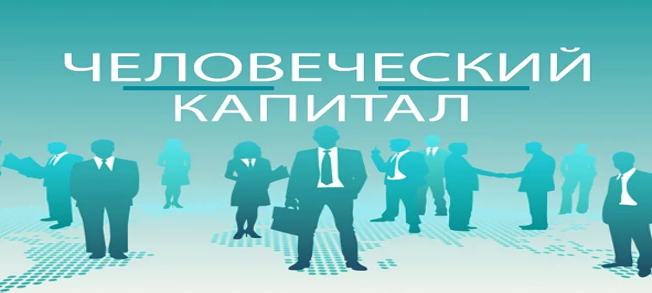 «Поддержка семьи, ее ценностей – это всегда обращение к будущему, к поколениям, которым предстоит жить в эпоху колоссальных технологических и общественных изменений, определять судьбу России в XXI веке. И чтобы уже сейчас они могли участвовать в создании этого будущего и в полной мере раскрыли свой потенциал, мы должны сформировать для них все условия, и прежде всего речь идет о том, чтобы каждый ребенок, где бы он ни жил, мог получить хорошее образование»Владимир Владимирович Путиниз Послания Федеральному собранию РФ 15 января 2020 г
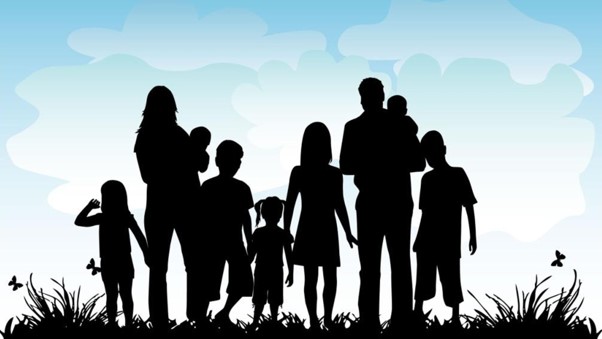 На достижение двух задач развития страны направлен национальный проект «Образование». Он предполагает реализацию четырех основных направлений развития системы образования: обновление его содержания, создание необходимой современной инфраструктуры, подготовка соответствующих профессиональных кадров, их переподготовка и повышение квалификации, а также создание наиболее эффективных механизмов управления этой сферой.
НАЦИОНАЛЬНЫЙ ПРОЕКТ «ОБРАЗОВАНИЕ»
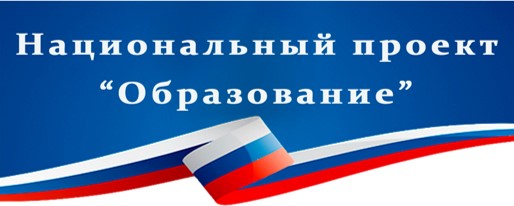 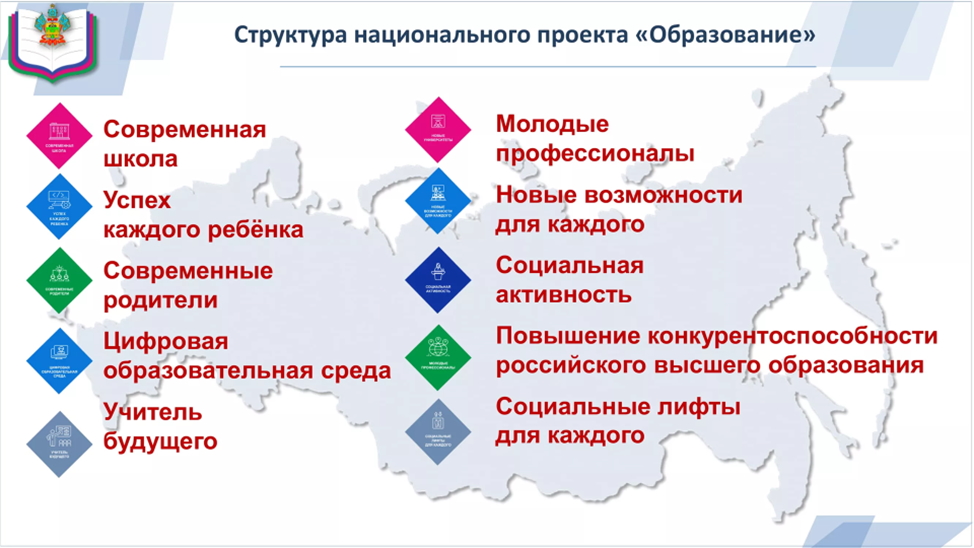 В НАЦИОНАЛЬНЫЙ ПРОЕКТ ВХОДЯТ СЛЕДУЮЩИЕ ФЕДЕРАЛЬНЫЕ
Цифровая образовательная среда.
Молодые профессионалы (повышение профессионального образования).
Патриотическое воспитание граждан Российской Федерации.
Социальная активность.
Социальные лифты для каждого. Современная школа.
Успех каждого ребенка.
В РАМКАХ РЕАЛИЗАЦИИ ПРОЕКТА В ТОМ ЧИСЛЕ ПРЕДПОЛАГАЕТСЯ:
привлечение к работе со школами с низкими образовательными результатами кураторов – специалистов системы образования с большим опытом работы в качестве директора или заместителя директора школы. Такая практика является признанным инструментом помощи отстающим школам во всем мире;
привлечение к работе с учителями, имеющими профессиональные дефициты, методистов – более опытных и квалифицированных учителей, показывающих стабильно высокие результаты. Такой подход также принят в странах, лидирующих в мировых образовательных рейтингах.
ЦИФРОВАЯ ТРАНСФОРМАЦИЯ
В рамках национальной цели «Цифровая трансформация» необходимо до 2030 года достичь выполнения четырех показателей, один из которых напрямую связан с системой образования. Система образования должна достичь «цифровой зрелости».
СУТЬ ЦИФРОВОЙ ТРАНСФОРМАЦИИ ОБРАЗОВАНИЯ
достижение каждым обучающимся необходимых образовательных результатов за счет персонализации образовательного процесса на основе использования растущего потенциала цифровых технологий, включая применение методов искусственного интеллекта, средств виртуальной реальности; развития в учебных заведениях цифровой образовательной среды; обеспечения общедоступного широкополосного доступа к интернету, работы с большими данными.
В процессе цифровой трансформации образования необходимо выработать и распространить новые модели работы общеобразовательных организаций, основой которых является синтез:
новых высокорезультативных педагогических практик, которые успешно реализуются в цифровой образовательной среде и опираются на использование цифровых технологий;
непрерывного профессионального развития педагогов;
новых цифровых инструментов, информационных источников и сервисов;
организационных и инфраструктурных условий для осуществления необходимых преобразований (включая поддержку учебного заведения, его руководителей и учредителей со стороны родителей,
формирование соответствующего настроя в коллективе, поддержку педагогов при освоении ими новых ролей и методов работы).
В рамках национальной цели «Цифровая трансформация» необходимо до 2030 года достичь выполнения четырех показателей:
достигнуть «цифровой зрелости» ключевых отраслей экономики и социальной сферы, в том числе здравоохранения и образования, а также государственного управления;
до 95% увеличить доли массовых социально значимых услуг, доступных в электронном виде;
до 97% увеличить долю домохозяйств, которым обеспечена возможность широкополосного доступа к интернету;
в четыре раза по сравнению с показателем 2019 года увеличить вложения в отечественные решения в сфере ИТ.
ЦЕЛЕВАЯ МОДЕЛЬ ЦИФРОВОЙ ОБРАЗОВАТЕЛЬНОЙ СРЕДЫ
В рамках реализации нацпроекта утвержден приказ Минпросвещения России от 2 декабря 2019 г. № 649 «Об утверждении Целевой модели цифровой образовательной среды», а также подготовлен план нормативного регулирования вопросов разработки и внедрения целевой модели, в том числе по пересмотру санитарных норм и правил с учетом цифровой трансформации образования. Кроме того, совместным приказом Минпросвещения России и Минкомсвязи России от 30 апреля 2019 г. № 218/172 утверждены архитектура, функциональные и технические требования к созданию федеральной информационно-сервисной платформы цифровой образовательной среды и набору типовых информационных решений.
ПРИЗНАКИ ИНТЕГРАЦИОННЫХ ПРОЦЕССОВ В ОБРАЗОВАНИИ РОССИЙСКОЙ ФЕДЕРАЦИИ, ДОНЕЦКОЙ НАРОДНОЙ РЕСПУБЛИКИ, ЛУГАНСКОЙ НАРОДНОЙ РЕСПУБЛИКИ:
признание приоритетности образования;
обеспечение права каждого человека на образование;
гуманистический характер образования;
единство образовательного пространства;
создание благоприятных условий для интеграции системы образования с системами образования других государств на равноправной и взаимовыгодной основе;
светский характер образования;
свобода выбора получения образования; 
обеспечение права на образование в течение всей жизни
Согласованность государственных образовательных стандартов (ФГОС РФ и ГОС ЛНР, ГОС ДНР); примерных основных образовательных программ
ЕДИНОЕ ОБРАЗОВАТЕЛЬНОЕ ПРОСТРАНСТВО
территория (регион), в котором государственными и общественными организациями обеспечивается унифицированный уровень(ни) (стандарт) образования. 
(Словарь педагогических терминов и понятий)
ОБРАЗОВАТЕЛЬНЫЕ СТАНДАРТЫ – КЛЮЧЕВОЙ РЕГУЛЯТОР СОДЕРЖАНИЯ ОБЩЕГО ОБРАЗОВАНИЯ
Образовательные программы 
Учебно-методические издания (учебники и учебные пособия)
Контрольно-измерительные материалы процедур оценки качества образования
Программы дополнительного профессионального образования
СИСТЕМНО-ДЕЯТЕЛЬНОСТНЫЙ ПОДХОД. ПОНЯТИЕ «ДЕЯТЕЛЬНОСТЬ»
Ключевое место  в системно-деятельностном подходе занимает категория «деятельности». Деятельность рассматривается как система, нацеленная на результат. 
Деятельность - игровая, учебная, трудовая, деятельность общения - специфический вид человеческой активности, направленный на творческое преобразование, совершенствование действительности и самого себя.
Личность формируется в процессе деятельности!
Основная задача педагога: 
организация учебной деятельности
СИСТЕМНО-ДЕЯТЕЛЬНОСТНЫЙ ПОДХОД.УНИВЕРСАЛЬНЫЕ УЧЕБНЫЕ ДЕЙСТВИЯ
Формирование содержания общего образования основано на содержании ведущей деятельности  (игровой, учебной, деятельности общения)
В процессе учебной деятельности учащийся осваивает 
универсальные познавательные учебные действия, 
универсальные коммуникативные учебные действия, 
универсальные регулятивные учебные действия
ОБРАЗОВАТЕЛЬНЫЕ СТАНДАРТЫ:ФУНКЦИОНАЛЬНАЯ ГРАМОТНОСТЬ
«формирование функциональной грамотности обучающихся (способности решать учебные задачи и жизненные проблемные ситуации на основе сформированных предметных, метапредметных и универсальных способов деятельности), включающей овладение ключевыми компетенциями, составляющими основу готовности к успешному взаимодействию с изменяющимся миром и дальнейшему успешному образованию»
ФУНКЦИОНАЛЬНАЯ ГРАМОТНОСТЬ –ПОНЯТИЕ БЕЗ ВОЗРАСТА
Детей надо учить тому, что пригодится им, когда они вырастут. 
Аристипп (ок. 435-355 до н.э.)
«Функционально грамотный человек — это человек, который способен использовать все постоянно приобретаемые в течение жизни знания, умения и навыки для решения максимально широкого диапазона жизненных задач в различных сферах человеческой деятельности, общения и социальных отношений».                                                                                                             А.А. Леонтьев
Формирование единого образовательного пространства – наша общая задача
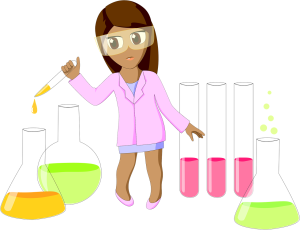 Мотивация-это путь к успеху!УСПЕХОВ!